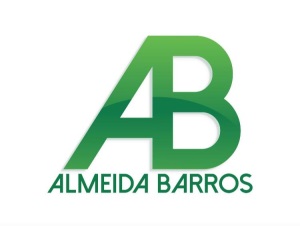 aula de informática 7º ano
Professora: Adriana Soares
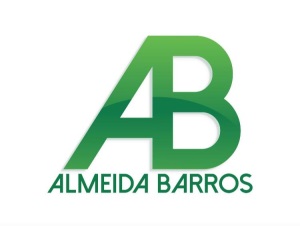 aprendendo a formatar texto
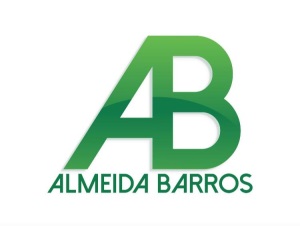 Para alinhar o texto
Selecionar  todo o texto.
Clique no ícone para alinhamento. 
Alinha a esquerda
Alinha ao centro
Alinha a direita
Alinha  tanto a direita como a esquerda – “justificado”
Alinha a esquerda
Alinha a direita
Alinha ao centro
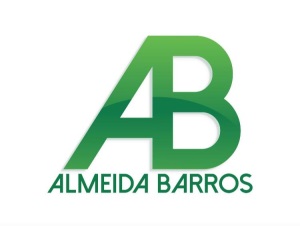 EXEMPLO
Alinha  tanto a direita como a esquerda – “justificado”
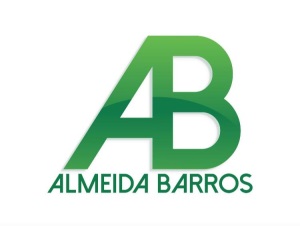 Para selecionar uma parte ou uma frase do texto.
Leve o mouse ao início da frase que será selecionado, até que forme a letra I minúscula
Arraste o mouse até o final da frase que será selecionado com o botão pressionado.
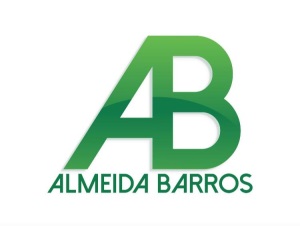 Para selecionar uma palavra.
Clique duas vezes sobre a palavra com o mouse
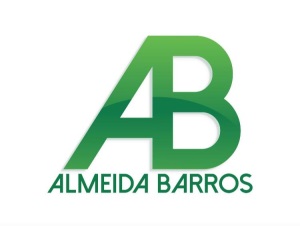 mudando a Cor da fonte
Modificar a cor e muito fácil agora que já aprendeu a selecionar 

Passo a Passo

Selecionar a palavra ou texto que deseja mudar a cor
Utilizando  o mouse vá na opção fonte
Cor da fonte
Agora e só escolher a cor desejada
O botão da  cor da fonte e esse
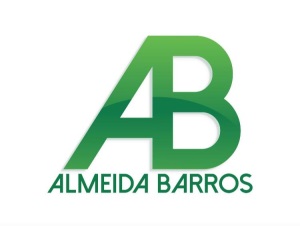 Dicas
1 –Utilizando os ícones da Barra de Ferramenta de formatação você tera mais opções de formatação:
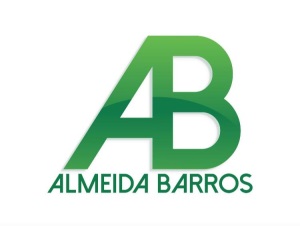 Não deixe de fazer os exercícios
Acredite, você pode